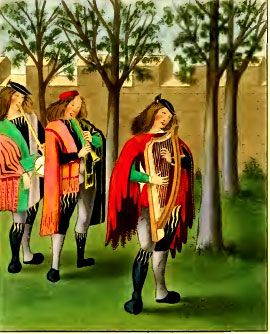 Muziek buiten de kerk
Wereldlijke muziek in de middeleeuwen
Wat voor een soort muziek?
Volksliederen
Kunstliederen
Instrumentale muziek
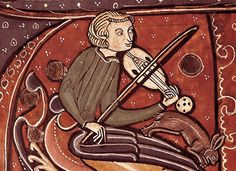 Volksliederen
Volksliederen: Straatmuzikanten/speellieden/vaganten

	- door “iedereen” te zingen
	- makers anoniem, mondeling 
	overgeleverd
	- liefde, drinkliederen, strijdliederen, 
	ballades
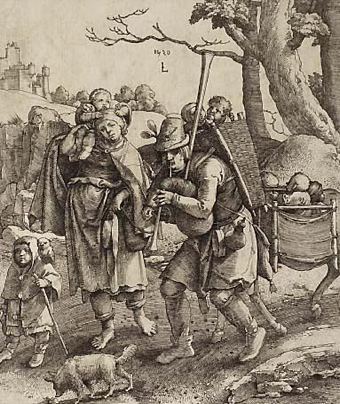 Vaganten: de dolende schare uit de Middeleeuwen
Straatartiesten uit de Middeleeuwen
Speellieden
Acrobaten
Koorddansers
Wonderdokters
Toneelspelers
Berentemmers
Goochelaars
Zakkenrollers
Gezocht om hun kunst en hun wandaden
Lage sociale status, zonder huis of haard
Vaak vrolijke lieden
Arbeidsschuwe outcast
“Artiestenvolk deugt niet”
Graag geziene gast op kermissen, jaarmarkten  en andere feesten
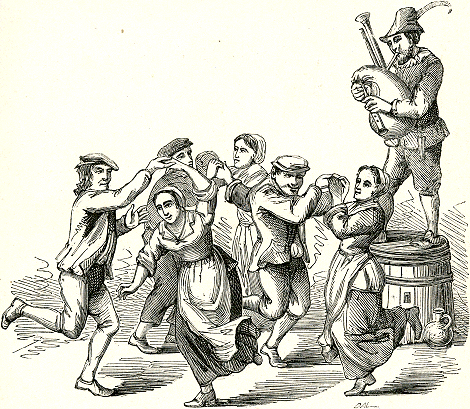 De muziek van de speellieden
Tekst en muziek weinig opgeschreven
Veel improvisatie
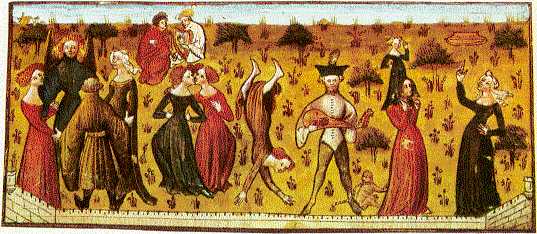 Doedelzak en draailier
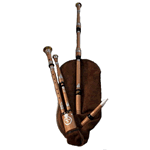 Beide zijn instrumenten die klanken laten horen zonder onderbreking
Over deze tonen heen wordt de melodie gespeeld of gezongen
Door de opkomst van de luit zonk de draailier en doedelzak af naar de categorie: “geminachte instrumenten”
https://www.youtube.com/watch?v=kK4-IELE8ig
https://www.youtube.com/watch?v=-ekqud-5vgU
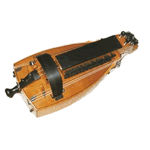 Echte afwijzing?
Geestelijken lieten zich graag vermaken door kunstenmakers en speellieden, ondanks herhaalde en veelvuldige verboden en veroordelingen.
Duivel wordt vaak afgebeeld met instrumenten van speellieden; hier bij de  draailier
Kunstliederen
Kunstliederen: 	
	
	- vaak beroepsmuzikanten (opleiding klooster, van adel)
	- teksten en melodie vaak opgeschreven
	- hoofse liefde, politiek
	- melodieën en teksten van hoog niveau
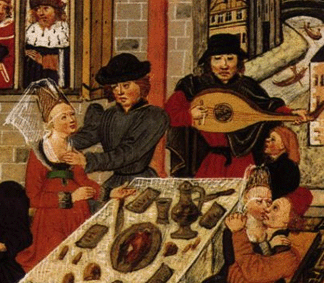 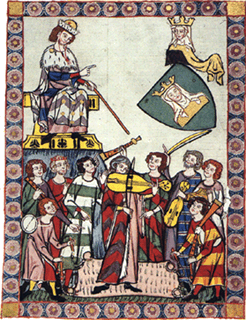 Rondtrekkende muzikanten
Zuidfrankrijk: troubadours

Noord-Frankrijk : trouvères

Duitsland: Minnesänger
Positie van de troubadours
vaak van adellijke komaf
opleiding in kloosters
hoogtepunt tussen 1150 en 1250
teksten en melodie vaak opgeschreven
eerste “singer-songwriters”
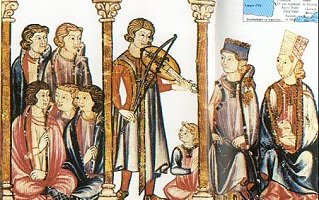 Muziek van de troubadours
Sterk beïnvloed door het gregoriaans
oosterse motieven, opgedaan tijdens de kruistochten
kunstliederen
Verschillen tussen muziek in de kerk en muziek buiten de kerk
Kerkelijke muziek
In de kerk  
Latijn
Gregoriaans eenstemmig
Vrij ritme
A capella
Tekst: God en geloof
Wordt meerstemmig
Wereldlijke muziek
Aan het hof
Rijmschema – Volkstaal
Componisten componeren alleen éénstemmige muziek + instrumentale begeleiding
Cultuur van taal en taalvaardigheid
Tekst: liefde, drinken politiek en hoofse liefde
Belangrijk thema: Hoofse liefde
Man “onderwerpt”zich aan de vrouw
neemt haar niet zomaar
ontwikkelt zijn verliefdheid
cultiveert deze (tot in het ziekelijke toe)
stelt de liefde uit zonder de bevrediging te proeven
meestal onvervulde liefde
verborgen en heimelijke liefde
uit liefde voor haar stijgt de man boven zichzelf uit: verricht dappere daden en wordt een beter mens
[Speaker Notes: . Van Jaufre Rudel (1e helft twaalfde eeuw), een edelman uit Blaye (ten noorden van Bordeaux), wordt verteld dat hij verliefd was op de gravin van Tripoli, zonder haar echter ooit te hebben gezien, alleen vanwege de verhalen die hij over haar had horen vertellen van pelgrims uit Antiochië. Hij maakte vele "vers" (gedichten) over haar, "met mooie melodieën maar met slechte woorden".
"Omdat hij haar wilde zien, ging hij op kruistocht. Aan boord van het schip werd hij ziek, en zo goed als dood werd hij in Tripoli naar een herberg gebracht. Men liet de gravin van zijn aanwezigheid weten; en zij kwam naar hem toe, aan zijn bed, en nam hem in haar armen. Hij wist dat het de gravin was en direct herstelden zijn oog en reuk [kwam hij tot bewustzijn]. En hij prees God omdat deze hem in leven had gelaten totdat hij haar had gezien. En aldus stierf hij in haar armen. Zij liet hem met veel eerbetoon begraven in het huis van de Tempel, en dezelfde dag nog ging zij in een klooster vanwege het verdriet dat ze om zijn dood had."]
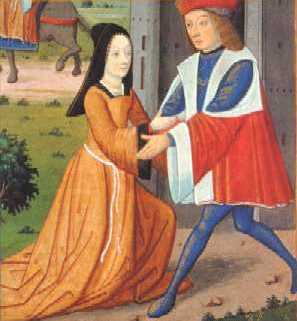 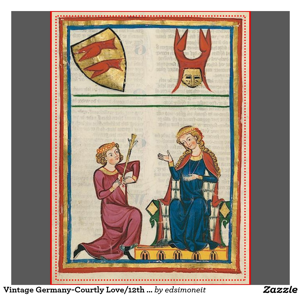 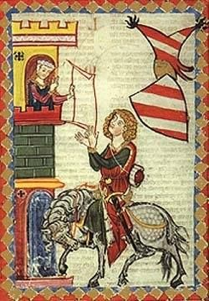 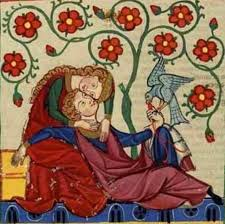 Instrumentale muziek
Instrumenten ondergeschikt aan stem
Componisten schreven geen instrumentale muziek: uitvoerenden bepaalden zelf hoe alles werd uitgevoerd
Instrumentale muziek: Altijd te maken met zang en dans




De "zachte  instrumenten" waren: de harp, vedel, de luit, het portatief, de dwarsfluit en de blokfluit.

Tot de "harde instrumenten" behoorden onder meer de schalmei, de zink 
	en de trompetten, trommel en doedelzak


https://www.youtube.com/watch?v=6UxtRLC7rsM&feature=related
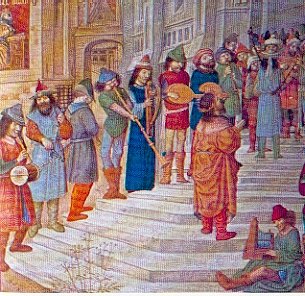 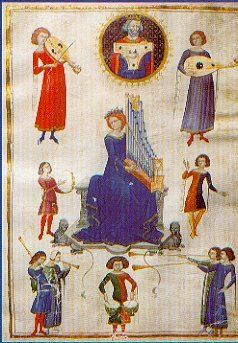 Luit
Vedel
https://www.youtube.com/watch?t=81&v=AO6Hsf3xeuM
Portatief
Trommel
http://static.digischool.nl/mu/leerlingen/geschiedenis/middeleeuwen/instrumenten.htm
Doedelzak
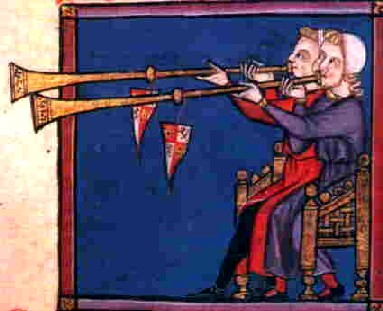 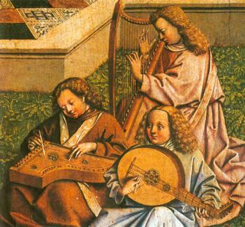 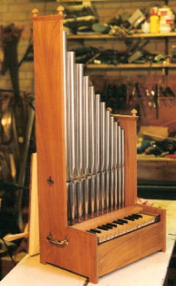 Zink
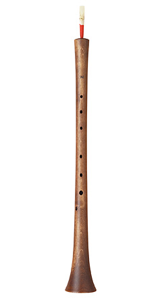 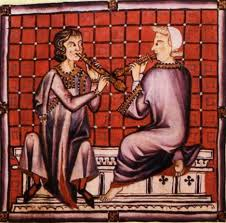 Portatief
Harp
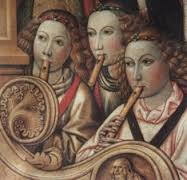 BLOKFLUIT
SCHALMEI
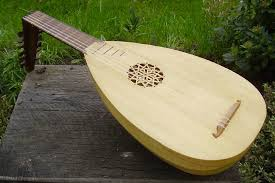 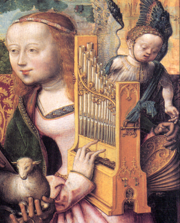 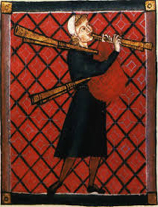 Luit
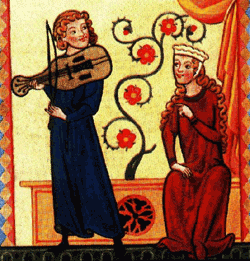 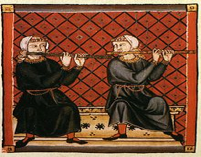 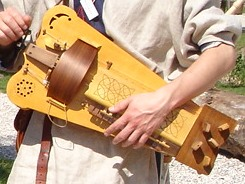 VEDEL
DOEDELZAK
DRAAILIER
DWARSFLUIT
Welke instrumenten?
https://www.youtube.com/watch?v=Tme4c-p6IM0